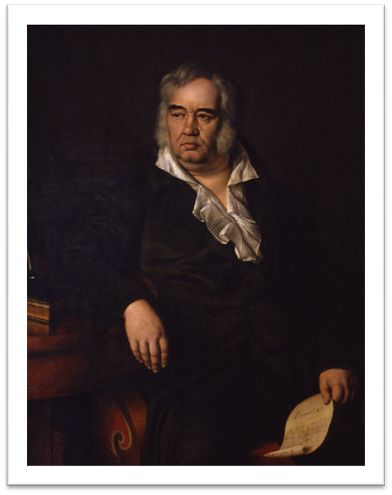 Викторина по
басням И.А.Крылова
Представление
Выберите капитана
Придумайте название команды
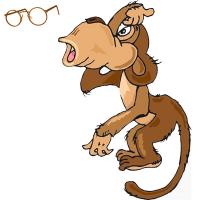 Что такое басня?
Басня – это короткий иносказательный рассказ с нравоучением
Дайте определение аллегории
Аллегория (иносказание) – иносказательное изображение предмета, явления с целью наиболее наглядно показать его существенные черты
Что такое мораль басни?
Мораль – начальные или заключительные строки басни с нравоучительным выводом
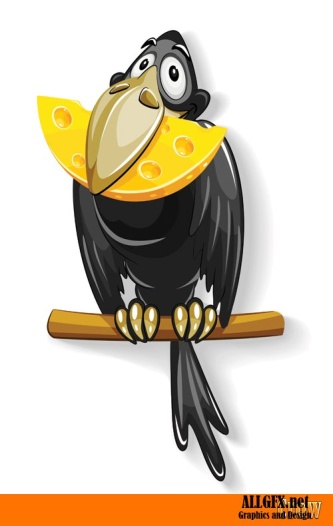 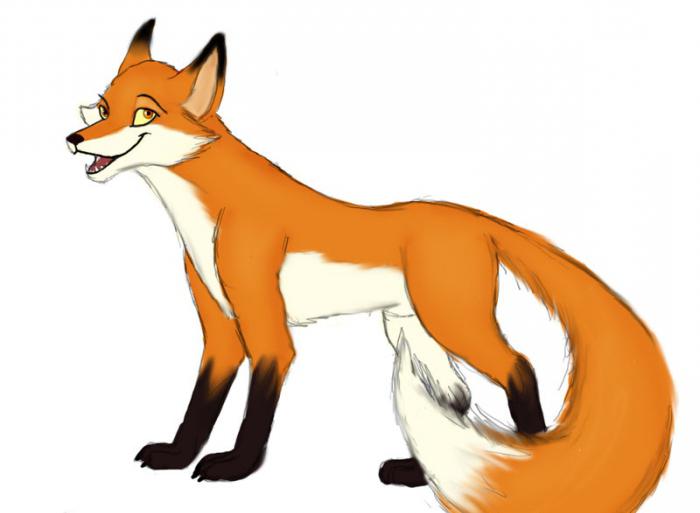 РАЗДЕЛЫ:
«Объяснялки»
Угадай басню по иллюстрации
Закончи крылатое выражение
Найди пару
Вопросики
Кому принадлежат слова?
конкурс:    Объяснялки(ответьте:  из какой басни фраза?)
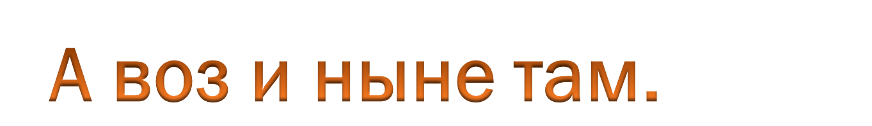 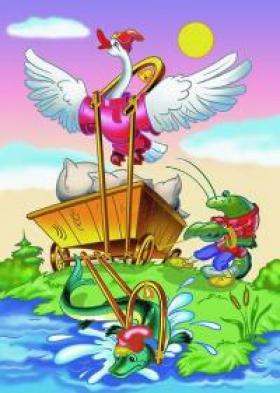 «Лебедь, Щука и Рак»
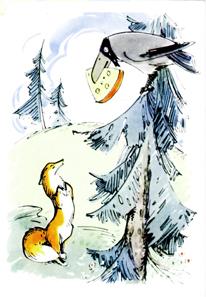 «Ворона 
      и 
 Лисица».
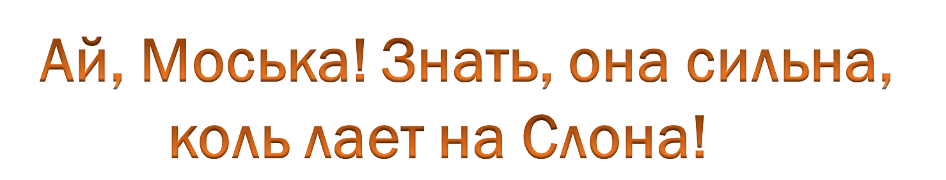 «Слон 
     и Моська»
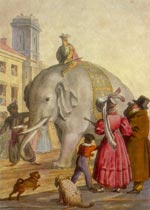 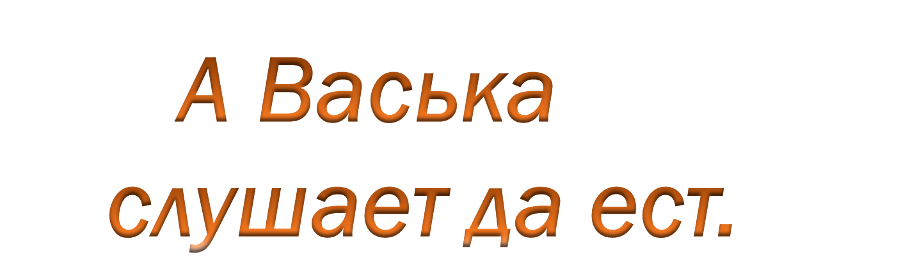 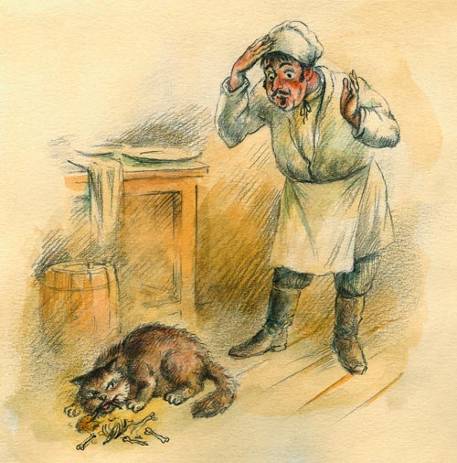 «Кот 
    и 
 повар»
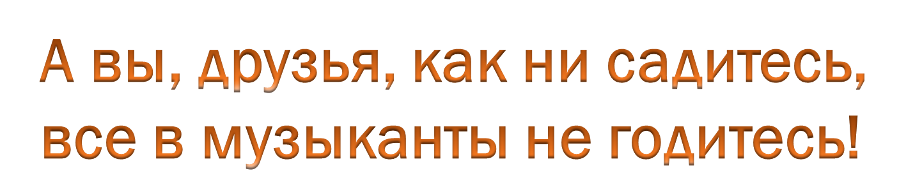 «Квартет»
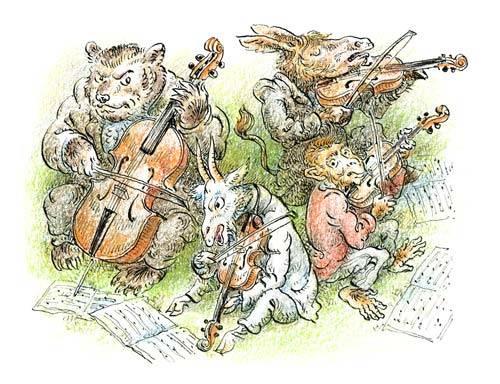 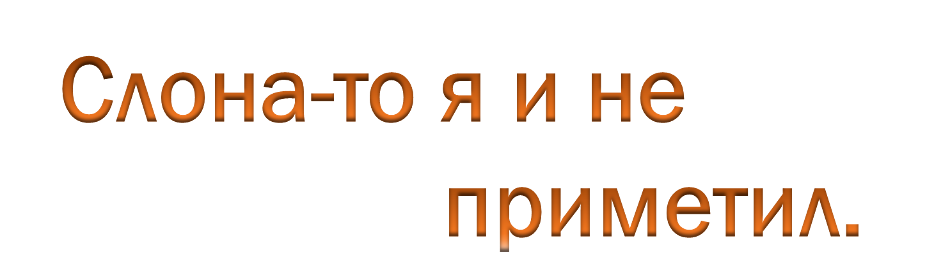 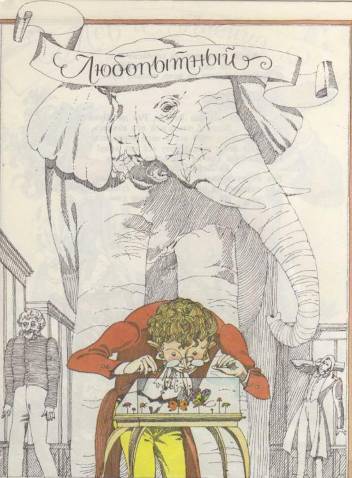 «Любопытный»
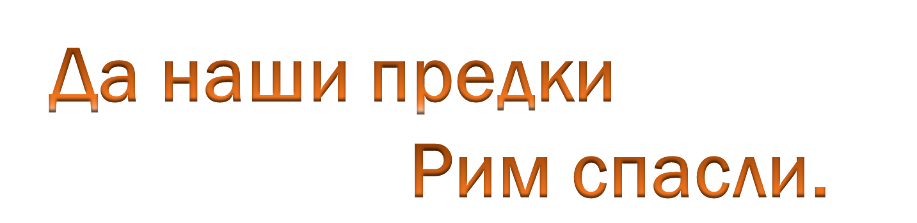 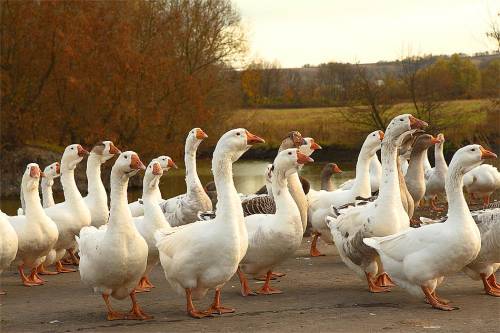 «Гуси»
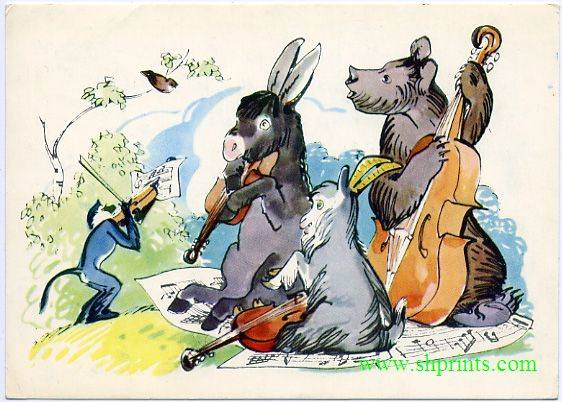 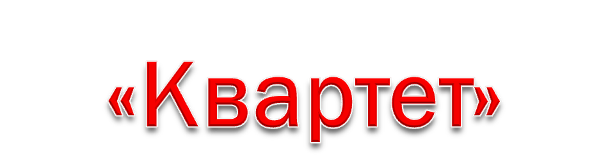 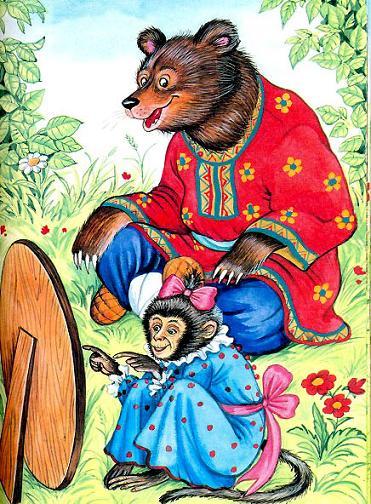 «Зеркало и обезьяна»
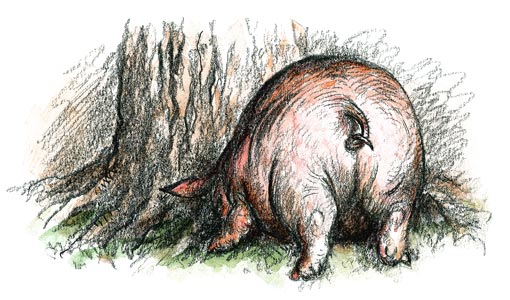 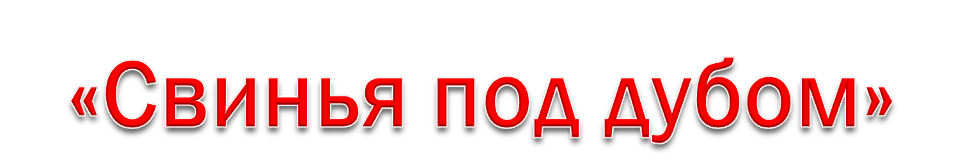 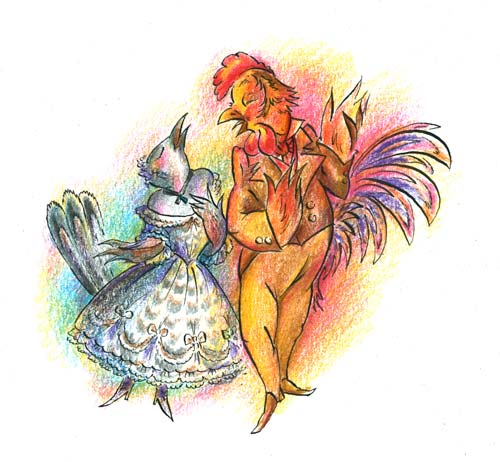 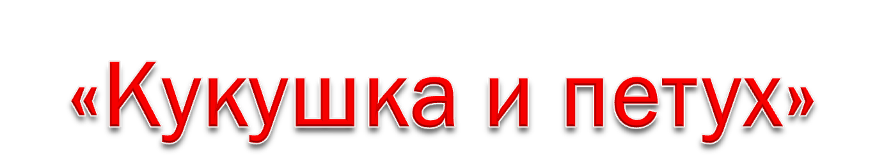 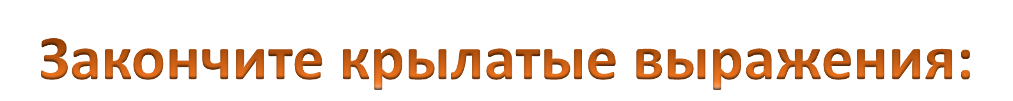 «Ты всё пела? Это дело...»
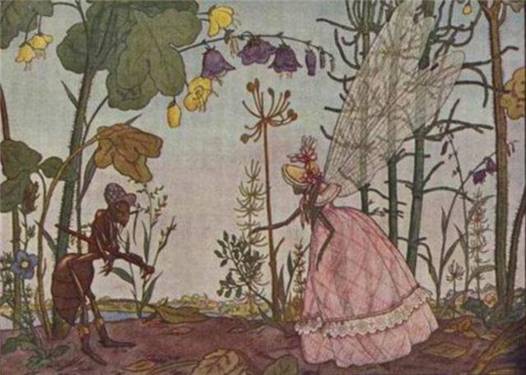 «Так 
поди же попляши!»
«Чем кумушек считать  
         трудиться...»
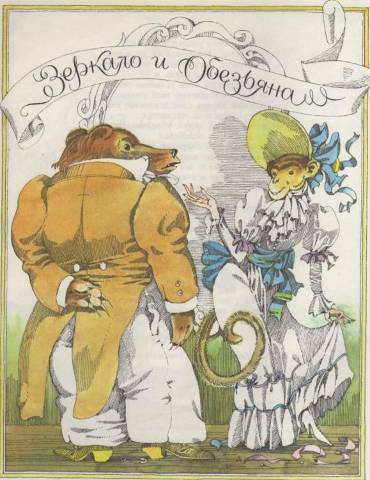 Не лучше ль 
на себя,
кума, 
оборотиться?
«Невежда также в ослепленье
Бранит науки и ученье,
И все ученые труды,»
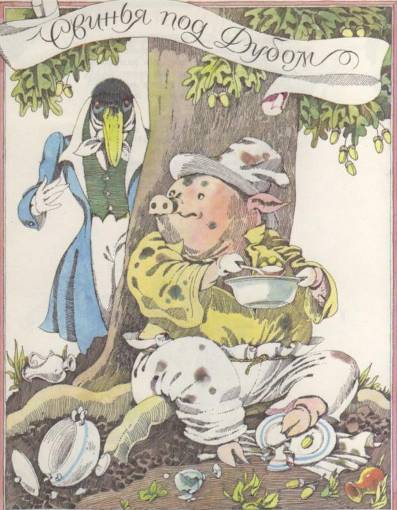 «Не чувствуя, 
   что он 
вкушает их   
   плоды.»
Знать, она сильна:
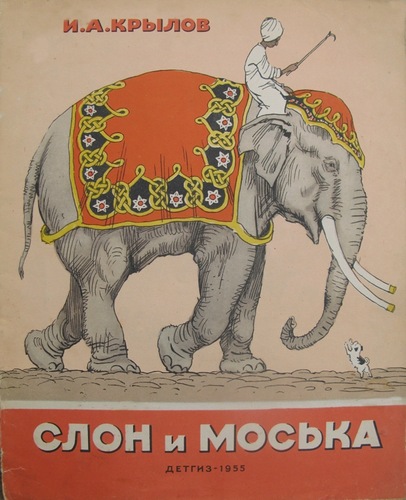 «...что лает на слона»
Сыр выпал...
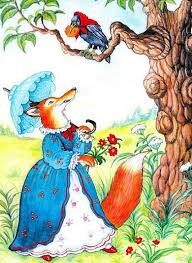 «... с ним была плутовка такова»
Помогите герою басни найти свою пару:
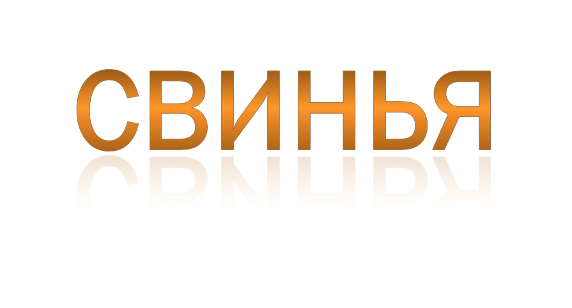 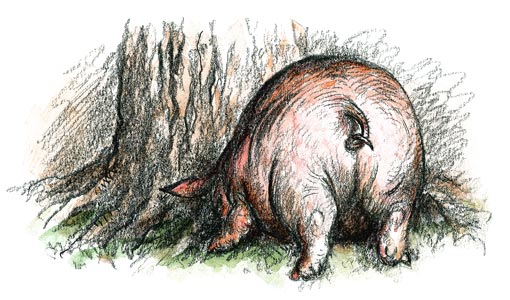 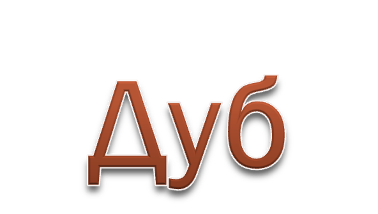 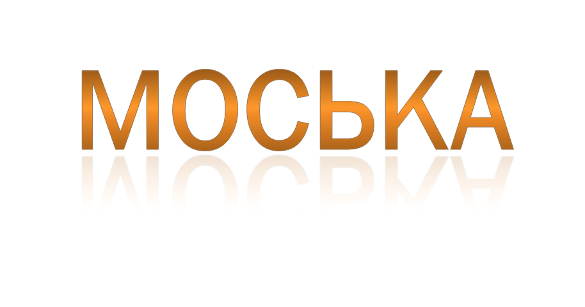 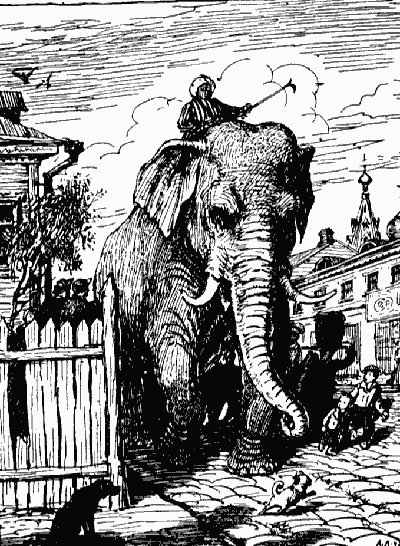 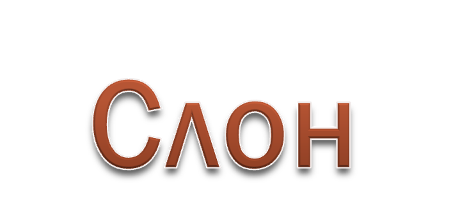 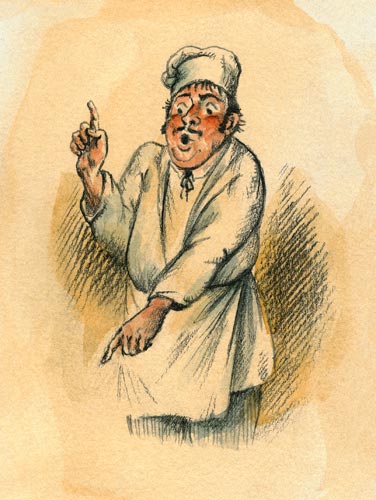 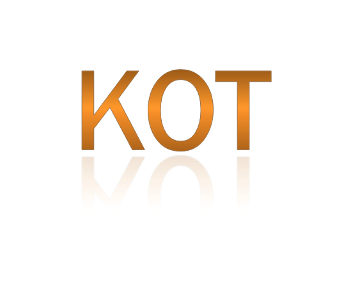 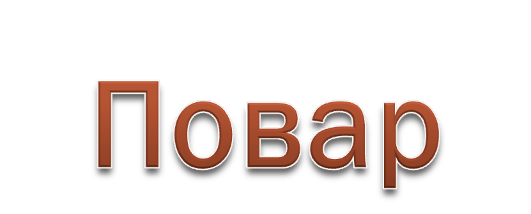 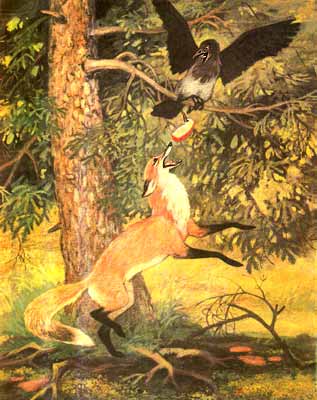 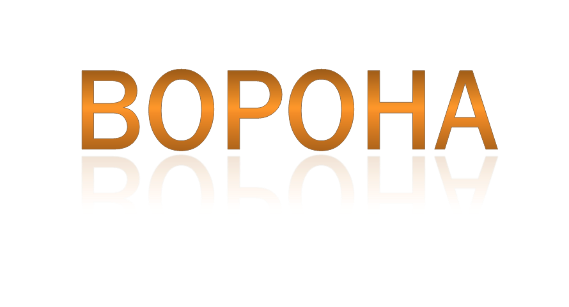 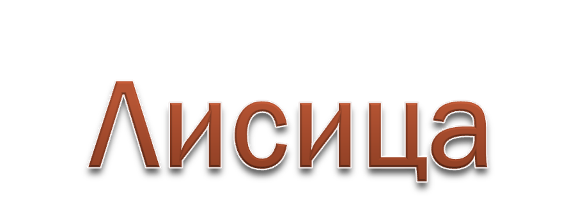 Кукушка
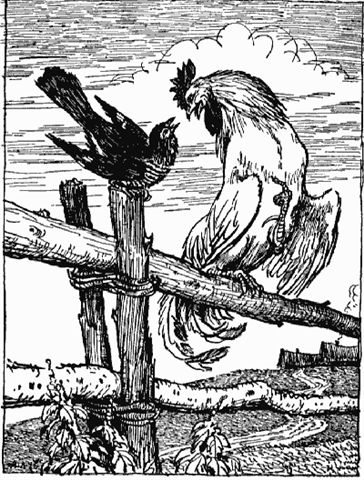 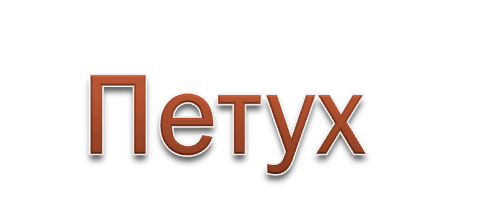 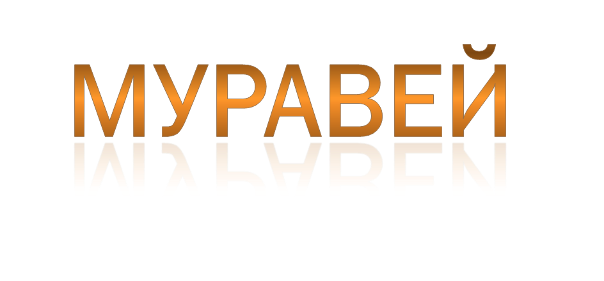 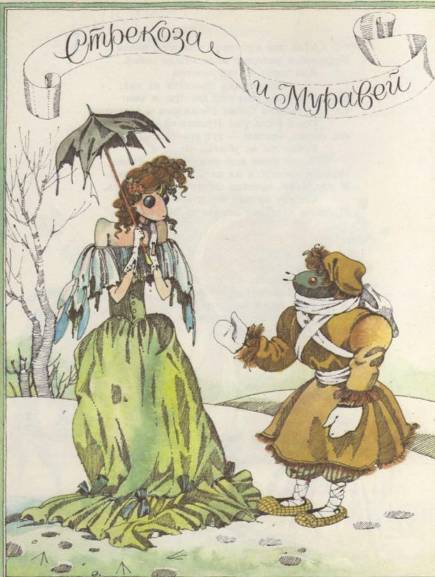 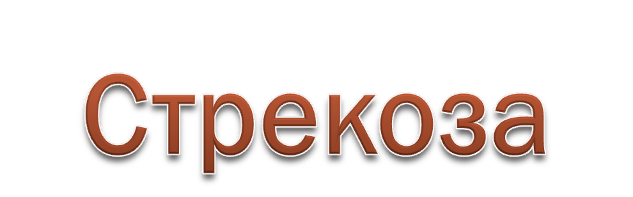 На какое дерево взгромоздилась ворона, чтобы съесть сыр?
ЕЛЬ
Чье пение больше понравилось ослу: соловья или петуха?
ПЕТУХА
Поняла ли Мартышка, что в зеркале было ее отражение?
НЕТ
Какое насекомое отказало в помощи попрыгунье стрекозе?
МУРАВЕЙ
Какое общее дело хотели сделать Щука, Лебедь и Рак?
«Везти с поклажей воз взялись...»
Какая третья птица упоминается в басне «Кукушка и Петух»?
ВОРОБЕЙ
Как случилось, что волк попал на псарню?
«думая залезть в овчарню...»
Кому принадлежат слова?
«Друзья! К чему весь этот шум? Я, ваш старинный сват и кум...»
(Волку из басни «Волк на псарне»)
Кому принадлежат слова?
«Погодите! Как музыке идти? Ведь ВЫ не так сидите»
(Мартышке из басни «Квартет»)
Кому принадлежат слова?
«Не оставь меня, кум милой! Дай ты мне собраться с силой...»
(Стрекозе из басни «Стрекоза и Муравей»)
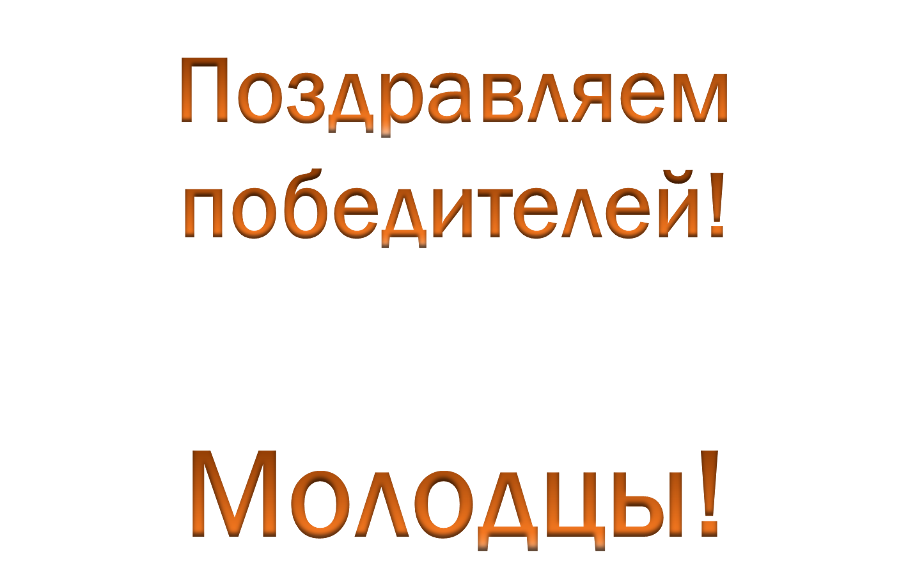 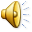